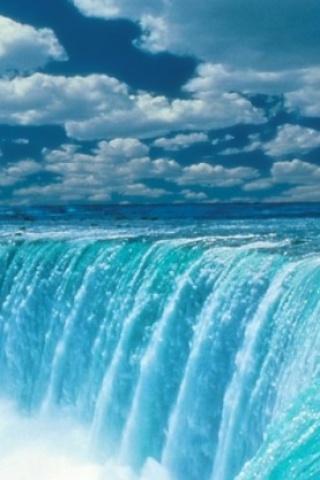 В полярных областях понижается до 0°C и ниже
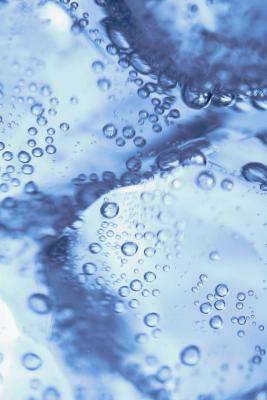 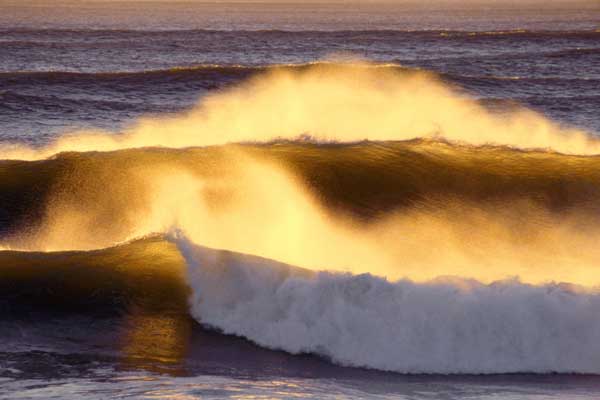 В экваториальных широтах вода нагревается 
до 27-28°C.
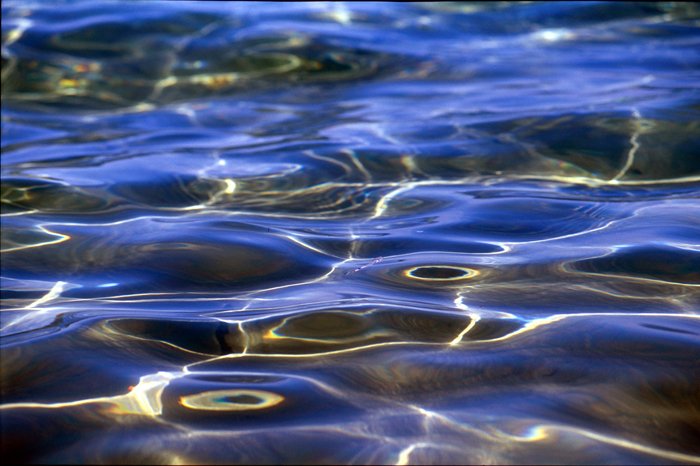 В полярных областях понижается до 0°C и ниже